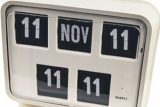 Strip FE Chip Readout
F.Giorgi – SVT strip chip meeting
Simulation schematic blocks
Pisa FE logic
Trigger buffers, TS tag/request handling ecc.
Reduced and rivisited version of the one used for pixels
MC generator
128 Strip channels
FE logic
Readout 
(4x256x1 equivalent pixels)
Trigger handling
Hit encoding
Hit de-queue
11/11/11
Monte Carlo Generator features
Parameters (typical)
Channels (128)
Cluster size [static] (for now: 1)
ToT bits (4)
ToT resolution [time corr. to 1 ToT step] (?)
 Rate trimmer
Uniform extractor IEEE.math_real.uniform()
period ~ 2.3 * 1018
Uniform spatial distribution
Exponential ∆t distribution
Uniform ToT distribution
2 counters for effi. estimation 
Generated hit counter
Generated on busy channel counter
Emulated comparator output pulses (CMP)
ToT value extraction (1 to 2(ToTbits)-1)
CMP pulse length = ToT extracted * ToT resolution
∆t Exp distribution
counts
ns
11/11/11
Monte Carlo Generator features
Parameters (typical)
Channels (128)
Cluster size [static] (for now: 1)
ToT bits (4)
ToT resolution [time corr. to 1 ToT step] (?)
 Rate trimmer
Uniform extractor IEEE.math_real.uniform()
period ~ 2.3 * 1018
Uniform spatial distribution
Exponential ∆t distribution
Uniform ToT distribution
2 counters for effi. estimation 
Generated hit counter
Generated on busy channel counter
Emulated comparator output pulses (CMP)
ToT value extraction (1 to 2(ToTbits)-1)
CMP pulse length = ToT extracted * ToT resolution
4-bit ToT unif. distribution
counts
4-bit value
11/11/11
Monte Carlo Generator interface
Input
Test_clk (1 ns) / resets / enables
“Busy” (128 lines)
Output
Hit (single pulse for each extraction)
New hit  ( Hit AND busy )
ToT (strip array (128) of ToT bits (4) )
CMP emulated output
Hit counter 
Hit on busy counter
11/11/11
Stand-alone preliminary test
MCgen
CMP
loopback
Busy
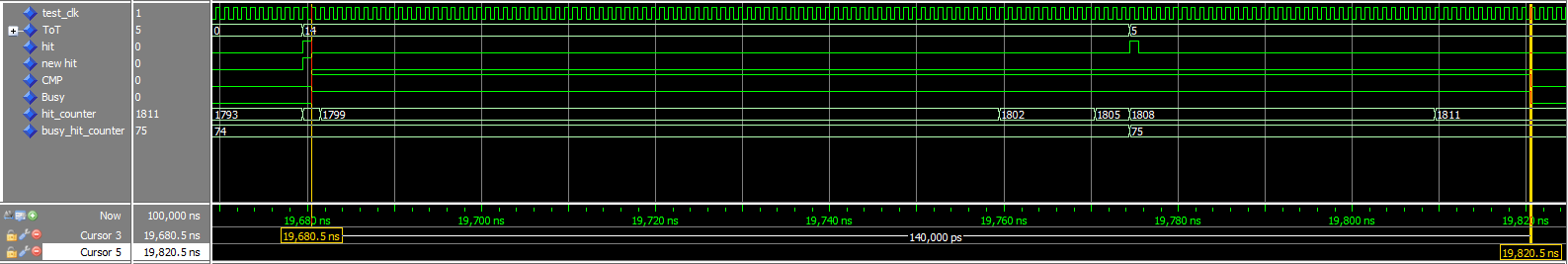 hit generated with a ToT = 14 
 another hit generated @ 19775 ns
 CMP not re-triggered(?)  total CMP length is 140 ns = prev. ToT (14) *10 ns ToT resolution
 busy_hit_count incremented by 1
 rough inefficiency estimate due to occupancy by busy_hit_count/hit_count.
11/11/11
Stand-alone preliminary test
~10k hit statistics
128 channels
Pulse range
busy_hit_count
hit_count
1 -
11/11/11
StripMCgenerator entity
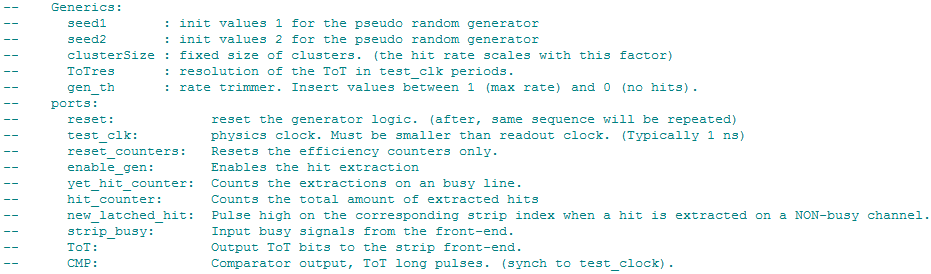 11/11/11